Plot Profile
The Gruffalo
Plot
Things that happen in the story.
Setting
When and where the story takes place.
Conflict
The problem in the story.
Narrative Structure
Most stories can be broken into four parts.
Identifying the turning point is the key.
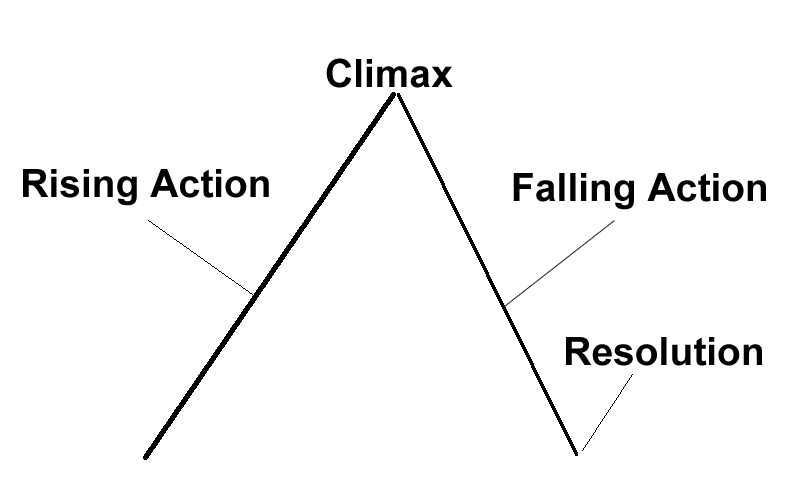 Climax
The turning point of the story.
Rising Action
Things that happen before the climax.
Falling Action
Things that happen after the climax.
Resolution
How the story ends.
Narrative Structure
Climax
Falling Action
Rising Action
Story
Resolution